Update/progress on HSRI Recommendations from Year 3 report
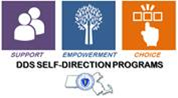 Actions and follow up on recommendations from the HSRI 3rd year report
Recommendation 1: DDS should explore the inclusion of “independent facilitation” as a waiver service
We are discussing how we can offer independent support brokerage by expanding a service code that is currently underutilized (Personal Agent) 
Person Centered Planning is mentioned in our orientation sessions with participants and families; some families have utilized this, a range from informal tools to formal tools example: Charting the Life Course
 there have been several opportunities statewide for Service Coordinators and Support Brokers to enroll in the Charting the Life Course ambassador series
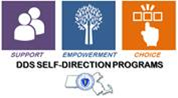 Recommendation 2:DDS should expand access to the “Rewarding Work” Platform
Rewarding Work has been invited to participate in trainings in each of the regions across the state for an explanation and demo of the website
Information on Rewarding Work is provided regularly to participants, families and Area Offices including access codes to utilize their service for free
Plans are in progress to continue marketing with the DDS social media expert and Rewarding Work staff
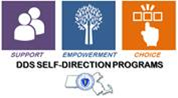 Recommendation 3: Convene focus groups of service coordinators and program participants to address the complexity of self-direction
Statewide work group has been established to represent the field; initial recommendations have been generated and findings received are being reassessed to follow through with best practices
Recommendations continue to be shared with Central Office Leadership Group in order to maintain consistency
‘TEAMS’ channel created as a tool for document sharing, editing and conversation to help with electronic workflow
Participant and Family Groups are being held to share information and network
Ongoing monthly meetings with PPL to address concerns, review processes and identify and discuss changes
DDS has secured a consultant who will also be partnering with us on addressing the complexity of self-direction 
Regional Managers are available to troubleshoot concerns and questions related to both AWC + PDP
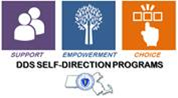 Recommendation 4: DDS should explore the possibility of developing supports budgets for individuals who are self-directing
DDS has contracted with a subject matter expert to support the development of a standardized system of Self-Directed supports budget allocation
The consultant will assess the SD PDP/AWC programs and propose ways to address simplification for ease of use, access across demographics and transparency leading to increase interest and enrollment
Develop proposed budget allocation process for goods and services options with the goal of advancing equity, fairness, consistency, and transparency. 
Examine the current services across children and adult services within self-direction and identify ways to improve consumer knowledge and preparedness
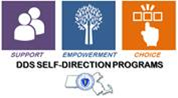 Recommendation 5:  DDS should develop strategies and supports to engage economically and culturally diverse participants in self-direction
Information sessions are offered to the public twice a month and have been reformatted to make the presentation accessible in a remote/virtual environment
Developed presentation with consistent information and presented statewide 
Conduct outreach to family support centers, systems, school systems, area offices, 
Regional training sessions offered including self-direction content: DDS 101, Ask The Agency, Family Leadership Series
Planned outreach to the new cultural and linguistic family support centers and Autism Family support centers
DDS Self-Direction website was updated with new materials which are being translated into 7 languages which will also be posted
https://www.mass.gov/dds-self-directed-services-2021
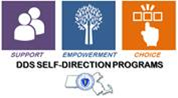 Recommendation 6:  DDS, with co-sponsors, should convene a statewide conference to showcase experiences with self-direction
Statewide self-direction conference/training held for DDS staff highlighting participants stories who are self-directing
Self-Direction presentations done at the MASS conference, ARC transition conference, DDS 101, Autism Conferences, local transition fairs
Self-direction stories are posted on social media and our website as part of an ongoing promotional campaign, example: ‘Self-direction Saturdays’
Training is ongoing: all DDS staff receive a basic overview training when hired, Service Coordinator institute includes self-directed services training when a SC participates in orientation, ‘Soup to Nuts’ detailed training offered regularly to Area Office staff
All of these training opportunities for have been reformatted to be delivered on virtual platforms for accessibility
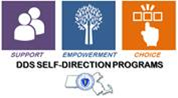